ASI och Ubåt - ett system för att följa upp och utvärdera insatser i missbruksvård
Bakgrund
Forskningsprojektet ”Referensmaterial till ASI” samlade in data från 50 enheter 2005-2008.
Databasen ASI08,  med 14000 intervjuer, analyserades i en rapport till Missbruksutred-ningen 2011 
Nu arbetar A&A tillsammans med R&K för att ta fram dagsaktuella resultat och datoriserade rapporter för återkoppling till mer än 200 missbruksenheter (Net-analys)
De kommuner som medverkar i Net-analys har gett oss tillåtelse att sammanställa data på gruppnivå för kvalitetssäkring och återkoppling på verksamhetsnivå. Vi kan därför göra en del sammanställningar som är av allmänt intresse och inte bara förse de medverkande enheterna med resultat för sin egen enhet.
Se Net-analys för exempel på verksamhetsrapporter
För att se om det finns några trender i missbruksutvecklingen utnyttjar vi ASI-data sedan 2002.
Vi bloggar våra resultat och nyheter i Ubåtsnytt. Se hemsidan: http://ubat.rabekobberstad.se
Endast forskningsprojekt får publicera i vetenskapliga tidskrifter
Ett exempel på hur ASI-databasen kan användas för att belysa frågor av allmänt intresse:t.ex. Har missbruksklienternas problem ökat eller minskat under de senaste 10 åren?
Intervjuarnas skattning av klienternas problemnivå och hjälpbehov har ökat under de senaste 10 åren
Tre missbruksprofiler
Ett huvudresultat i rapporten till Missbruksutredningen visade att klienterna kan delas in i tre olika och homogena profilgrupper baserat på deras problembild i intervjuarskattningarna. 
	1. Narkotikaprofil
	2. Avgränsade alkoholproblem
	3. Alkohol och psykiska problem
Intervjuarskattningar för de tre profilerna
Tre missbruksprofiler
Samarbete med prof. Lena Lundgren, Boston och Umeå
Visade att profilerna i ASI08 skiljer sig i flera andra avseenden som kriminalitet, etnicitet, psykiska problem.

Lundgren, Lena; et al. Association between immigrant status and history of compulsory treatment in a national sample of individuals assessed for drug use disorders through the swedish public welfare system. Substance Use & Misuse, vol 47, nr 1, sid 67-77, 2012

Lundgren, Lena M; et al. Beskriving av tre klientprofiler inom svensk missbruksvård. Socialvetenskaplig tidskrift, vol 19, nr 3 / 4, sid 200-216, 2012
 
Lundgren, Lena; et al. Integrating addiction and mental health treatment within a national addiction treatment system: Using multiple statistical methods to analyze client and interviewer assessment of co-occurring mental health problems. Nordisk Alkohol- og narkotikatidsskrift (NAT), vol 31, nr 1, sid 59-79, 2014
Intervjuarskattning för profilerna i Ubåt
Profilerna är olika avseende kön
Profilerna är olika avseende ålder
Frågeställningar i projektet
Resultaten visar att profilerna har väldigt olika behov av hjälp och behandling.
En fråga i projektet är om behoven tillgodoses i form av olika åtgärder. 
En annan fråga är om hjälpen är effektiv.
Hur besvaras frågorna?
Tillgodoses behoven? 	Undersöks genom att se vilka åtgärder 	klienter i de olika profilerna får
Är åtgärderna effektiva?	Undersöks genom att se hur klienternas 	problem förändras när de fått en åtgärd
Net-analys: En automatiserad rapport baserad på ASI; kartläggning och förändring
Tre varianter:
Egen enhet jmf med Övriga
Egen enhet jmf med Övriga av viss storlek
Egen enhet jmf mellan två tidsperioder
CAD-roll
Genom avtal kan två/flera enheter dela data och göra jämförelser, ex stadsdelar i Stockholm.
Men vilka åtgärderna är vet vi inte från ASI.
Hur beskriver vi vad som görs för missbrukarna?
Det finns inget etablerat system för att beskriva åtgärder i missbruksvård 
ASI räcker inte till och därför skapade vi UBÅT
UBÅT
Uppföljning och Beskrivning av ÅTgärder
Bygger på Socialstyrelsens och Psykiatriska föreningens arbete med att kategorisera åtgärder
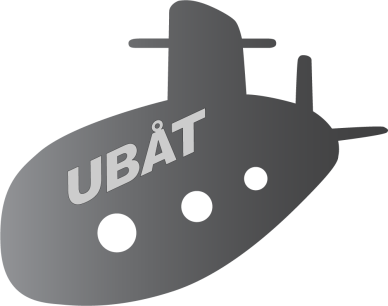 Ta en tur med Ubåt på nätet
ASI och UBÅT
 Ett system för kartläggning, uppföljning och utvärdering
UBÅT
Uppföljning och beskrivning av åtgärder Ex. 12-steg
Handläggare
Brukarupplevelsekvalitet
Vilka får åtgärden?
Vilka resultat har åtgärden?
ASI-Grund
Kartläggning
Bakgrund 	Problem
ASI-Uppföljning
	Problem
Förändring av problem
Bättre - Sämre
Problemfri
Sker genom ed de som inte fått åtgärden eller andra åtgärder
Utvärdering
Jämförelser mellan åtgärder, ex 12-steg vs KBT
UBÅT resultat från en testperiod på 1 år (maj 2014)
32 Kommuner
958 Åtgärder
416 Klienter
45 % av klienterna får mer än en åtgärd
%
Typ av verksamhet där åtgärderna genomförs
Andel av alla åtgärder
Åtgärder fördelade på huvudkategorier
Andel av alla åtgärder
Genomsnittsålder för olika åtgärder
Ålder
Vanligaste enskilda åtgärderna (% av alla åtgärder)
Uppföljning:Brukar- och handläggarskattningar
Skala mellan 1 och 10.
7-10 = höga positiva skattningar.
Vi visar procentandel positiva skattningar.
Brukarskattningar av alla åtgärderN=142 skattade åtgärder
Andel höga
Handläggarskattningar av alla åtgärderN=237 skattade åtgärder
Andel höga
Planerat och oplanerat avslut
70% av alla avslutade åtgärder (ca 450) har planerat avslut.
Åtgärder med oplanerat avslut varar i genomsnitt ca 40 dagar.
BrukarskattningarPlanerat och oplanerat avslut
Andel höga
HandläggarskattningarPlanerat och oplanerat avslut
Andel höga
Brukarskattningar av stödboende, stödsamtal, KBT och 12-steg
Andel höga
Handläggarskattningar av stödboende, stödsamtal, KBT, 12-steg, MI och ÅP
Andel höga
Uppföljning av åtgärder med retrospektiva kvalitetsskattningar
Brukarskattningarna är positiva
Alla åtgärder framstår som effektiva
Nästan alla brukare upplever en problemförbättring

Handläggarna är mindre positiva och mer nyanserade avseende problemförbättring
Uttag ur Ubåt(kräver behörighet)
Automatiserad rapport som jämför egna enheten med Övriga, ex. ASI-stad
Excelblad med alla inmatade Ubåtar för alla klienter vid enheten

Aktuella resultat bloggas också på Ubåtsnytt
ASI för klienter i Ubåt
Av de 417 klienterna i Ubåt har:
281 klienter en grundintervju med ASI
108 klienter har både ASI-G och ASI-U efter ca 1 år
Två målsättningar vid uppföljning och utvärdering av åtgärder i missbruksvård
Problemfrihet
Förbättring
Socialtjänstlagen säger att missbruket ska upphöra, dvs bot.
Ett annat mål är att missbruket och andra problem ska minska.
Uppföljning av åtgärder i Ubåt med resultat från ASI för klienter i de tre missbruksprofilerna
Problemfri: intervjuarskattning = 0-1 i ASI-U
Förbättring: intervjuarskattning minskar minst 2 skalsteg mellan G och U

Vi visar hur de två målsättningarna uppfyllts, men bara för problem med narkotika och alkohol 

Resultaten bygger ibland på få åtgärder och ännu färre klienter. Tolkas med stor försiktighet!
I Net-analys uppnår 54 % en reliabel förbättring av Alkohol med minst 2 skalsteg
I Net-analys uppnår 34% en reliabel förändring på minst 2 skalsteg med Narkotika
%
Andel inom var och en av missbruksprofilerna som fått olika åtgärder
%
[Speaker Notes: Vanligast med 12-steg för alkoholprofilerna. Vanligast med KBT för Narkotikaprofilen]
[Speaker Notes: I Narkotikaproflen är det relativt många som har problem med Alkohol före och bara Stödboende ökar andelen problemfria till närmare 50%. För flera åtgärder sker ingen ökning av andelen problemfria utan snarare minskar den till uppföljningen.
Förbättring sker mest för ÅP (60%) men även för Stödboende och 12-steg minskar problemen för 40-50%.]
[Speaker Notes: Narkotikaprofilen har inga problemfria före (per definition). Efter har det gått upp lite grand, högst 10 % är problemfria. Stor förbättring sker för ÅP och Stödboende med 70-90 %. Mi och KBT har också förbättring för ca 40 %.
12-steg verkar inte så bra för narkotika i Narkotikaprofilen.]
[Speaker Notes: Alkoholprofilerna har inga problemfria före (per definition). Andelen problemfria i Avgränsade Alkoholproblem ökar förvånansvärt lite, mest för ÅP som når upp till 30 %. Förändring sker mest för de som fått ÅP och 12-steg där nästan 60-70 har förbättrats.]
[Speaker Notes: Avgränsade Alk har väldigt lite problem med narkotika. Drygt hälften var problemfria före, med 100 procent för 12-steg. Vid uppföljning är nästan alla problemfria. Utrymmet för förändring är begränsat så det kan inte bli så stor andel som minskar minst 2 skalsteg. Ingen skillnad mellan åtgärder när det gäller vare sig när det gäller problemfria eller förbättring.]
[Speaker Notes: I Alk & Psyk får alla förbättringar av sina alkoholproblem. För ÅP och 12-steg som också är de vanligast åtgärderna är alla förbättrade minst 2 skalsteg, mer än hälften är också problemfria efter åtgärden. Även för MI är det nästan 90 % förbättrade. Även för KBT och Stödboende har mer än hälften fått en förbättring av sina alkoholproblem.]
Vad kan man förvänta sig för resultat för en klient i Narkotikaprofilen?
Alkoholproblem
Förbättring:
Återfallsprevention 63%
Stödboende 46%
12-steg 42%
Problemfri:
Stödboende 45%
Narkotikaproblem
Förbättring:
Återfallsprevention 88%
Stödboende 70%
Problemfri:
Svårt att uppnå (13%)
Vad kan man förvänta sig för resultat för en klient i profilen Avgränsade Alkoholproblem?
Alkoholproblem
Förbättring:
Återfallsprevention 67%
12-steg 57%
Problemfri:
Återfallsprevention 32%
Svårt att uppnå (14%)
Narkotikaproblem
Förbättring:
Återfallsprevention 30%
Stödboende 17%
Problemfri:
Nästan alla blir problemfria
Vad kan man förvänta sig för resultat för en klient i profilen Alkohol och Psyk?
Alkoholproblem
Förbättring:
Återfallsprevention 100%
12-steg 100%
MI 87%
Problemfri:
12-steg 61%
Återfallsprevention 58%
Narkotikaproblem
Förbättring:
Stödboende 70%
12-steg 62%
KBT 50%
Problemfri:
Återfallsprevention 72%
12-steg 69%
Stödboende 50%
Tack för er uppmärksamhet!